Открытый урок с применением «Кейс – метода»6 класс
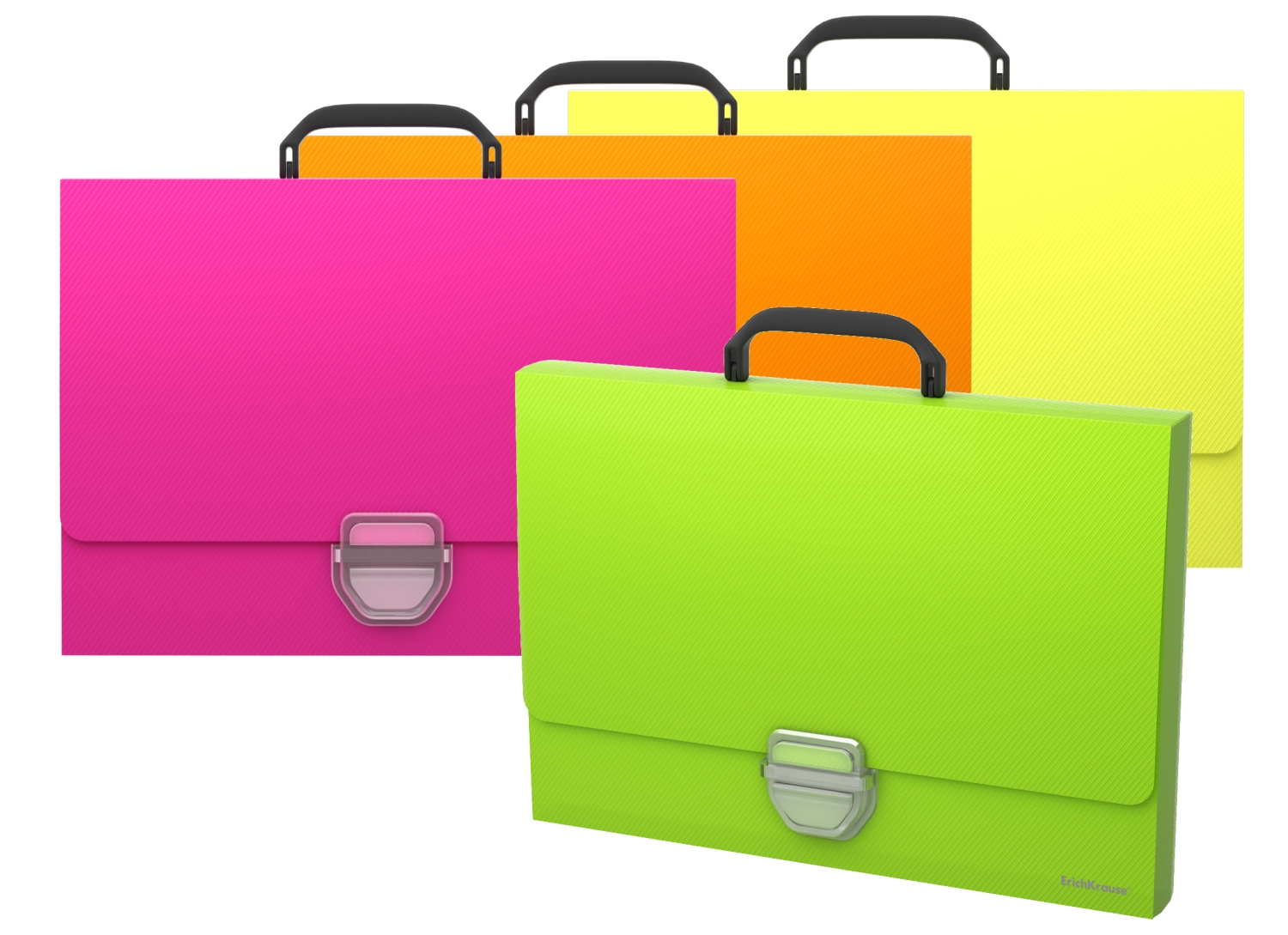 Другие способы
Кластеры
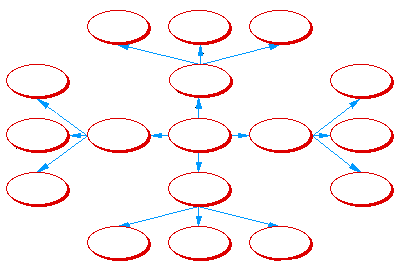 Карты
Способы 
представления 
информации
Графы
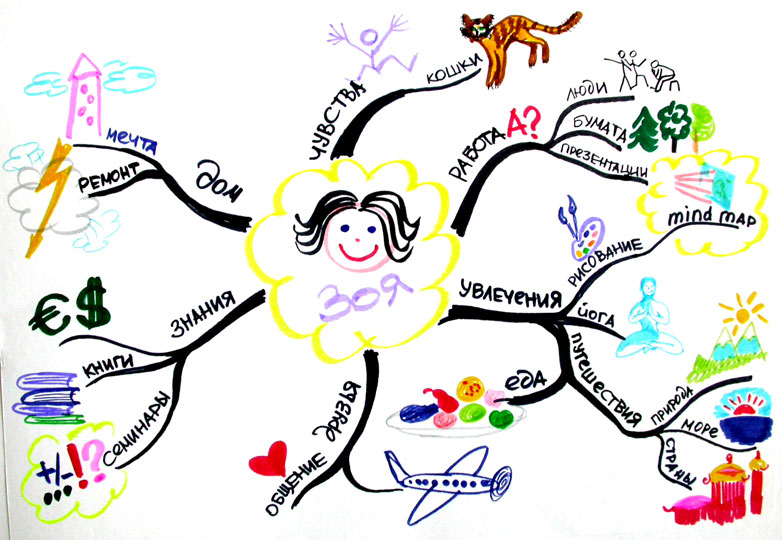 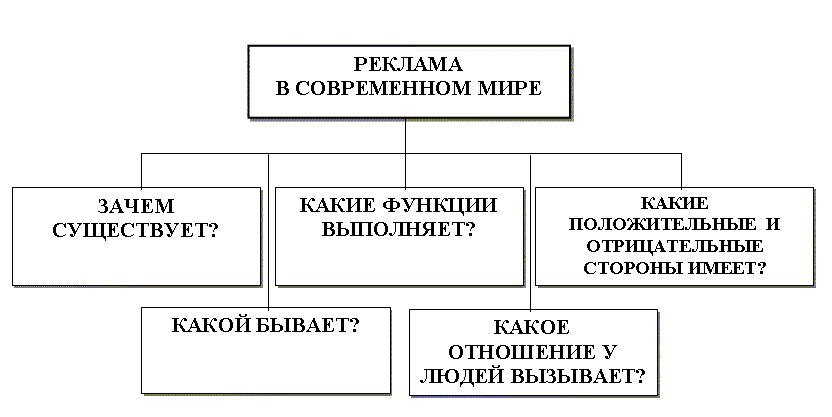 Таблицы
?
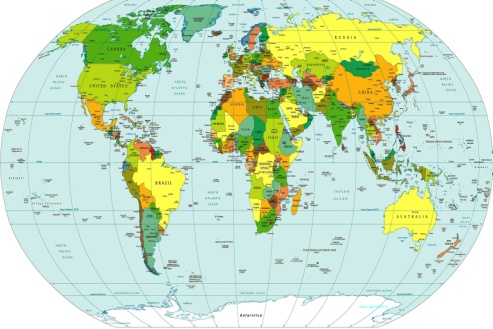 Рисунок
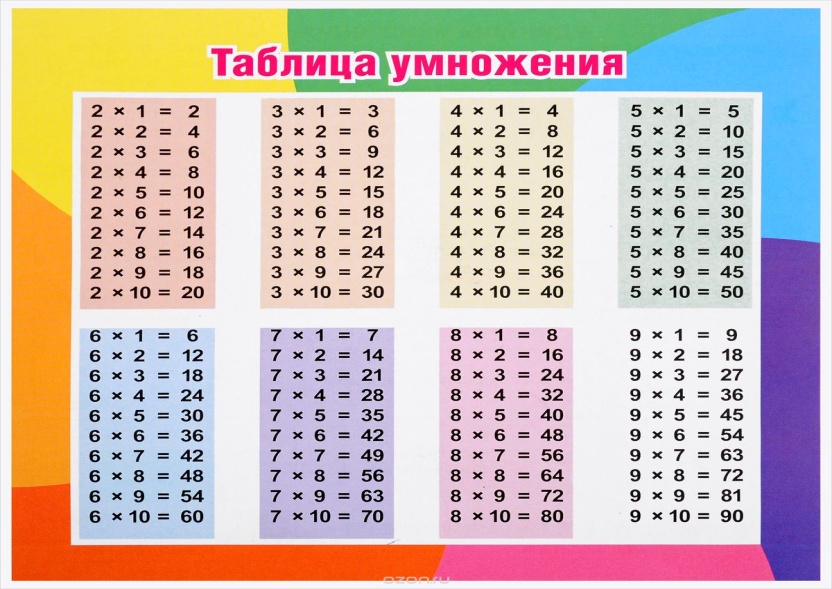 Поле чудес
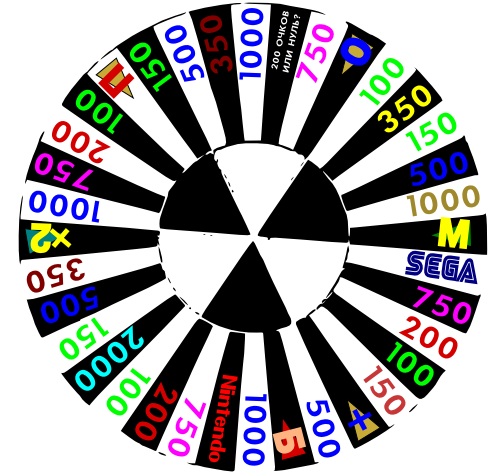 Действие, обратное умножению ?

2) Восьмая буква в слове математика ?

3) К. Гаусс сказал « ……. – царица математики»

4) В чем измеряют углы ?

5) Уменьшаемое -  вычитаемое = ……. ?

6) Число  -   1 000 000 ?
Вопросы:
Какие типы диаграмм вам известны?
 В каких  случаях используют круговую 
диаграмму?
Когда применяют столбчатую диаграмму?
 Каков  алгоритм построения  диаграммы?
Задачи урока
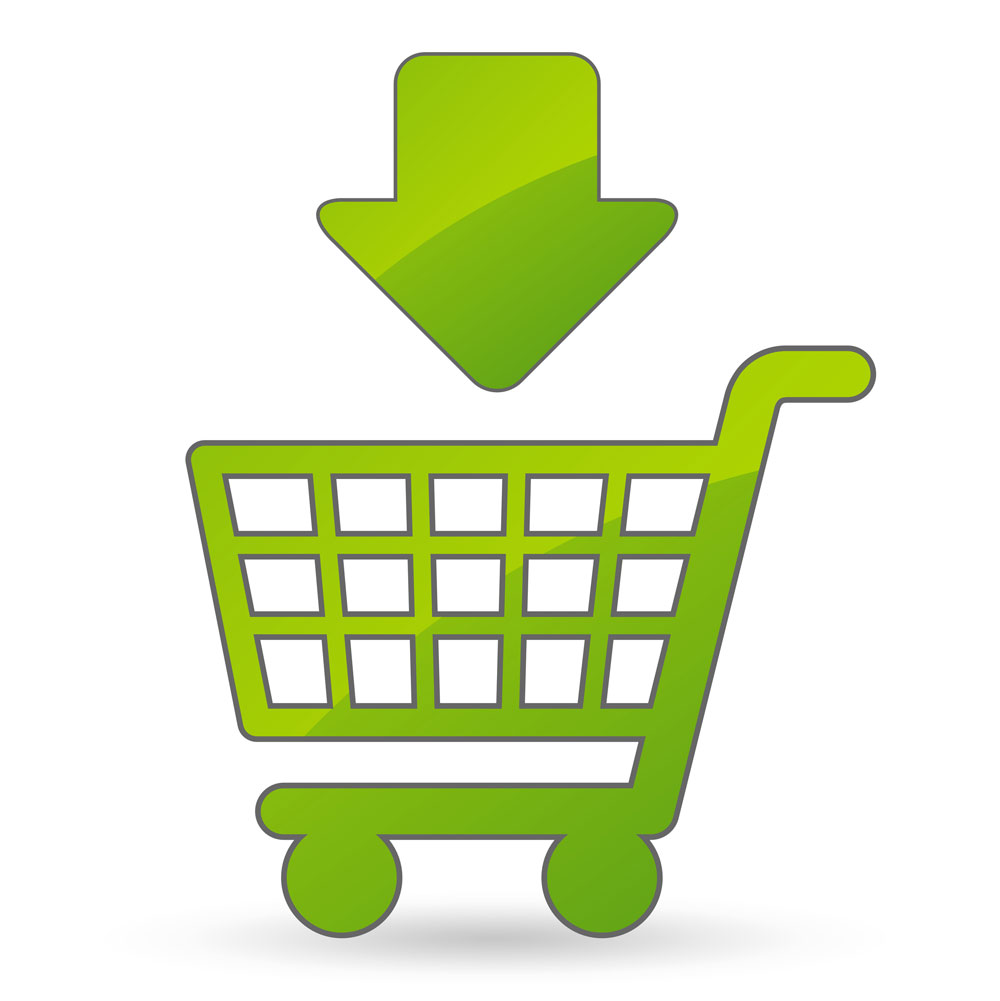 1) Что такое диаграмма
 2) Типы диаграмм
 3) Обоснование выбора диаграммы
 4) Алгоритм построения диаграмм
 5) Уметь строить диаграммы
Работа с кейсом
20 минут
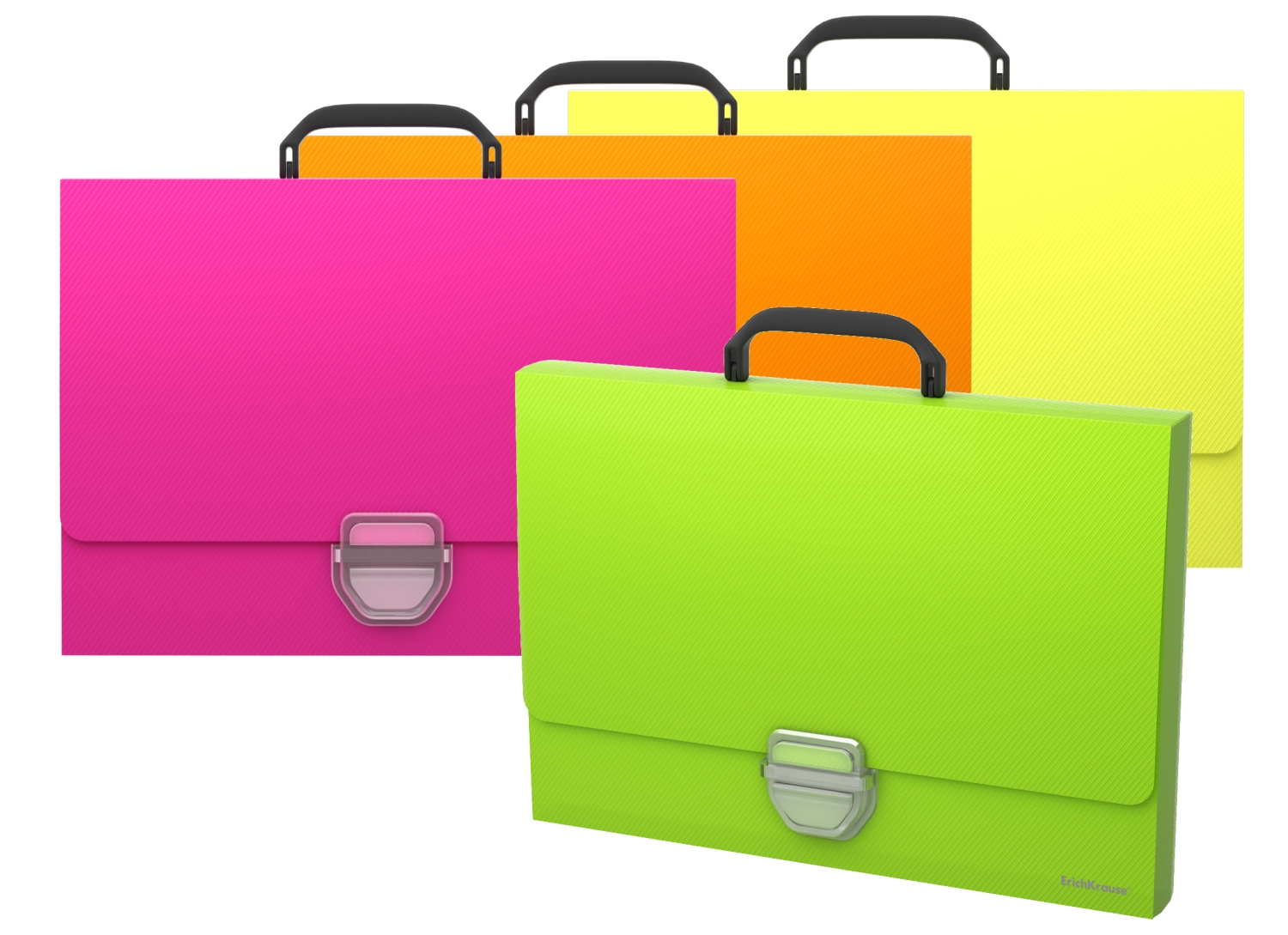 Критерии оценивания проекта:
Правильность оформления
  Качество изображения
  Точность в изложении материала
  Соблюдение временного режима
20 минут
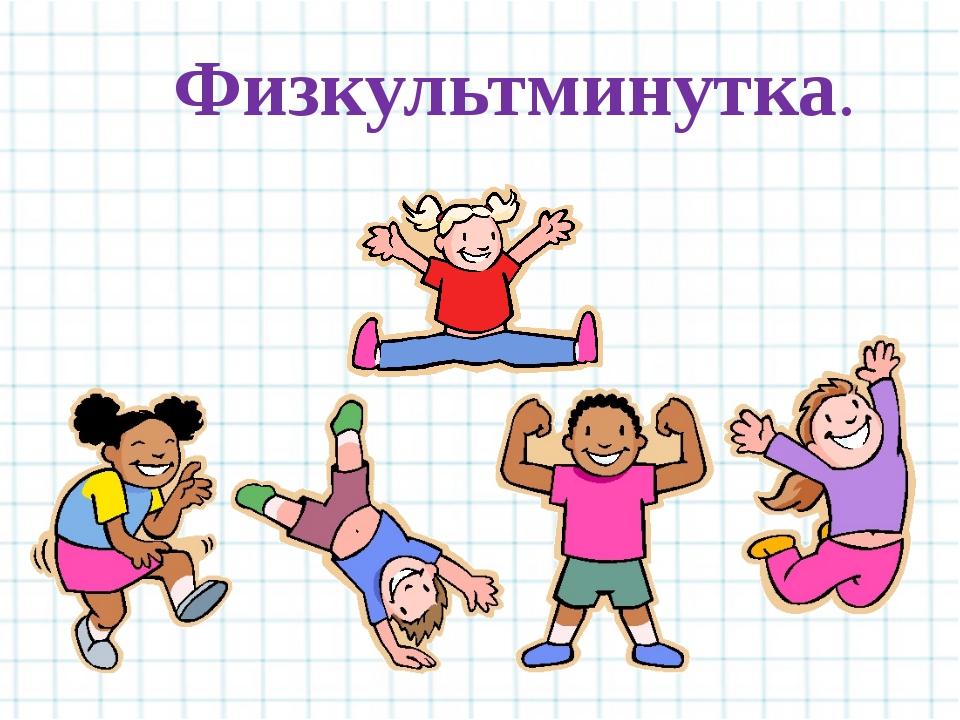 Защита проекта
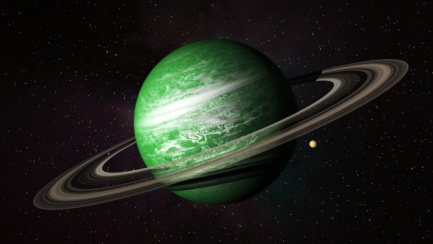 Группа  «Астрономы»
В Российской астрономической сети «Астронет», предназначенной для общения и распространения различной научной информации, связанной с астрономией произошел сбой. Некоторые данные были бесследно утеряны. Пользователи сети обратились  к вам за помощью в восстановлении некоторых данных. 
Ваша задача – восстановить слайд 
«Спутники планет - гигантов»
Спутники планет
Защита проекта
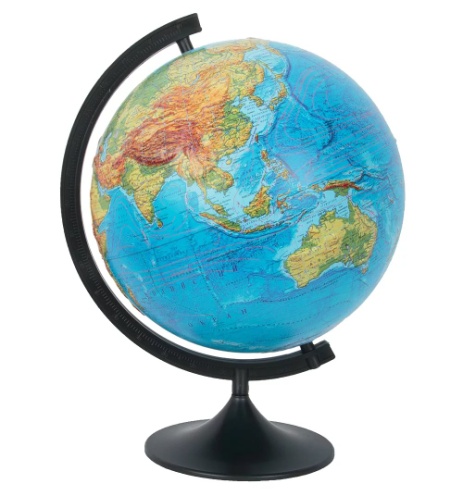 Группа  «Географы»
Администрация сайта краткой географической энциклопедии  http://geoman.ru  просит вас помочь в восстановлении следующих данных о «Среднем количестве солнечных дней в году» в разных городах мира. Из – за сбоя в сети интернет данные были утеряны.
Защита проекта
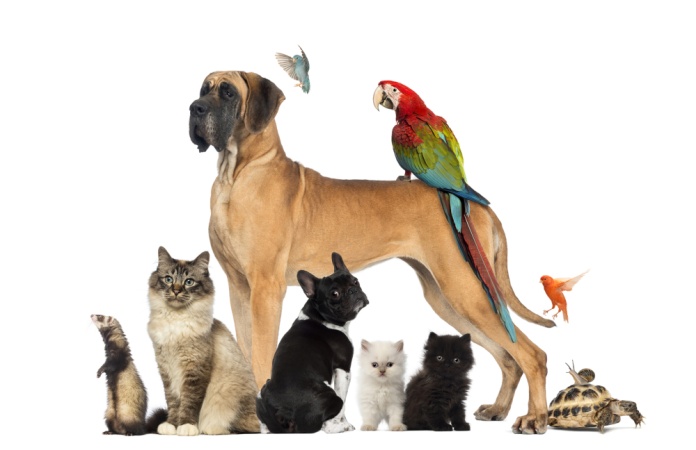 Группа  «Зоологи»
На Всероссийском  зоологическом форуме одним из вопросов было рассмотрение процентного соотношения содержания различных видов домашних животных в российских семьях.  Ваша задача – представить данные наглядно.
Для выполнения задачи  следуйте плану практической части.
Защита проекта
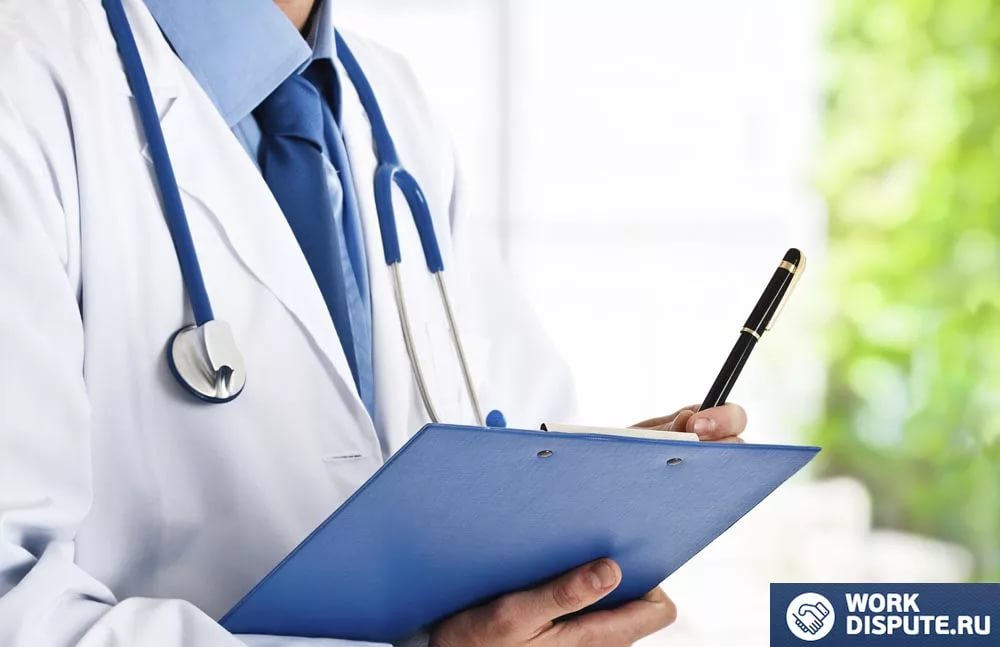 Группа  «Медики»
Статистика здоровья населения – изучает состояние здоровья населения в целом или его отдельных групп (путем сбора и статис­тического анализа данных о численности и составе населения, его воспроизводстве, о естественном движении, физическом развитии, распространенности различных заболеваний, продолжительности жизни и т. д.). Медики – статисты просят вас отразить их данные более наглядно.
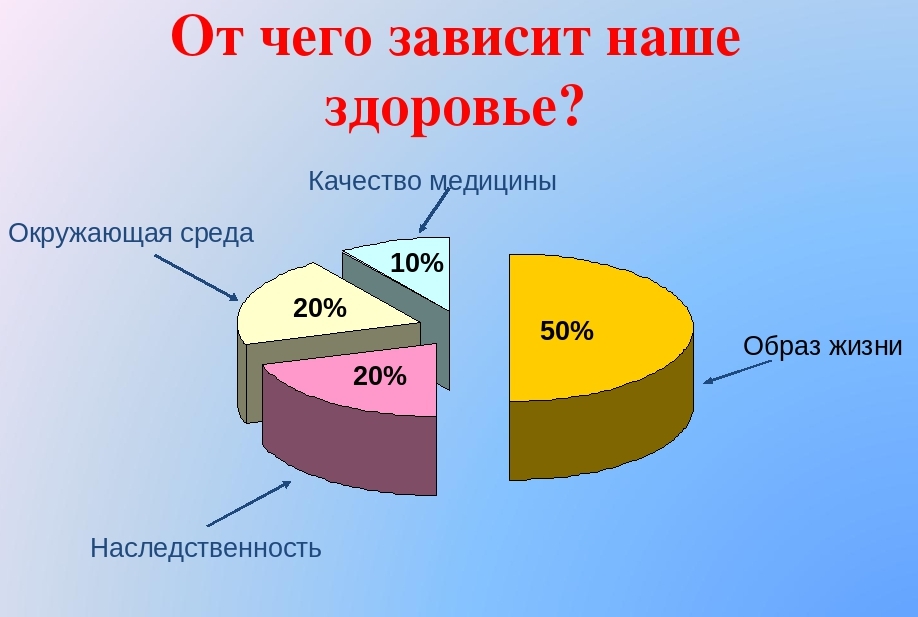 Оцени свою работу в группе
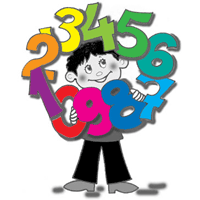 Достижение задач урока
1) На уроке я узнал …….
2) Я научился …….
3) Я выполнял задания……
4) Что для тебя было легко (трудно)?
5) Что было интересно на уроке?
Составьте       синквейн
Диаграмма

Прилагательное               Прилагательное

Глагол            Глагол           Глагол

Фраза отношения к теме


Синоним
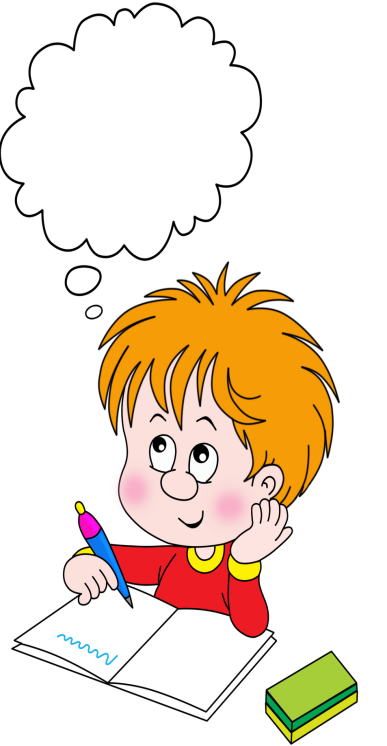 Домашнее задание:
Творческая часть: составь диаграмму  «Режим дня  шестиклассника» (выбери любой тип диаграммы)

Обязательная часть:   Учебник:  № 69 (а, б); 70 (а, б); 71(а - в).
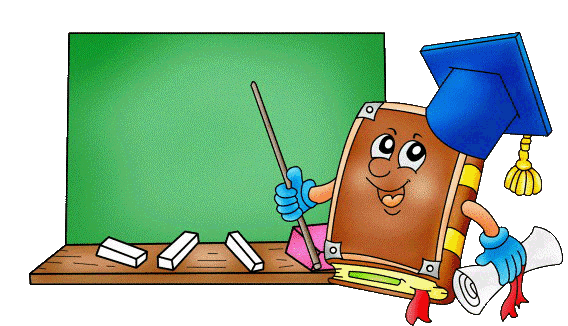 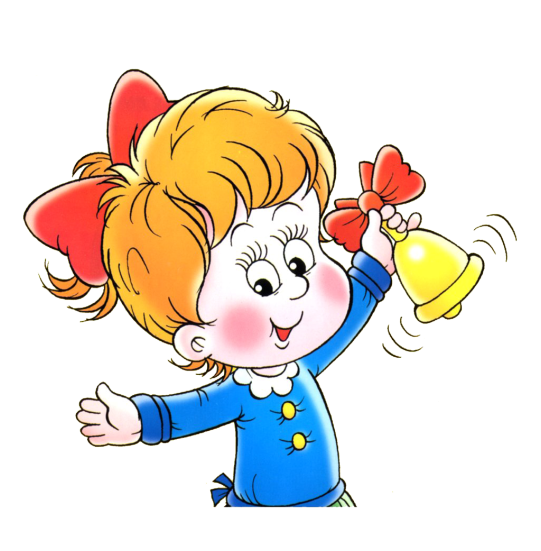 Спасибо 
за 
хорошую работу!